小人物,大信心

(出埃及記 1:15-2:10; 
 希伯來書 11: 23)
[Speaker Notes: （创世记卅七章至五十章）我们查考圣经可以发现，约瑟与主耶稣有三十多处相像之点。例如：约瑟受太阳、月亮、十一颗星跪拜，主耶稣也是万膝都要跪拜他，包括其先祖亚伯拉罕在内；约瑟被弟兄所卖，主耶稣也被同胞所卖；约瑟受到极大的试探，主耶稣在旷野四十天也受到魔鬼的试探；约瑟被下在监牢中，其后被升为至高，主耶稣也曾下到阴间，其后复活；约瑟为弟兄哀哭三次，主耶稣也曾哀哭三次（？）；约瑟对兄弟说：“现在不要因为把我卖到这里，自忧自恨，这是神差我在你们以先来，为要保全性命。” 從前你們的意思是要害我，但神的意思原是好的，要保全許多人的性命，成就今日的光景。（创四十五5；50:20）神也在创世以前便预备基督为被杀之羔羊，藉着他大施拯救，保全神百姓的性命；创世记四十七章十四节说全地都绝了粮，他们都来到约瑟面前籴粮，照样主耶稣基督亦是生命之粮，生命之主。约书亚所预表基督的救恩是注重深度，而约瑟预表基督的救恩是注重阔度，他是全地生命之粮，外邦人也得着拯效，他是全人类的救主。]
聽見的人

亚伯－挽回祭
以諾－与神同行
挪亞－救赎方舟
亚伯拉罕－独生子
以撒－独生子
雅各－“以色列”
约瑟－圣洁，赦免，保全
[Speaker Notes: 4:26 塞特也生了一個兒子，起名叫以挪士。那時候，人才求告耶和華的名。以諾瑪土撒拉挪亞閃他拉
林前15:我們若靠基督只在今生有指望，就算比眾人更可憐！希伯來書 12:16 恐怕有淫亂的，有貪戀世俗如以掃的——他因一點食物把自己長子的名分賣了。 17 後來想要承受父所祝的福，竟被棄絕，雖然號哭切求，卻得不著門路使他父親的心意回轉，這是你們知道的。]
希伯來書2:3 我們若忽略這麼大的救恩，怎能逃罪呢？這救恩起先是主親自講的，後來是聽見的人給我們證實了， 4 神又按自己的旨意，用神蹟、奇事和百般的異能並聖靈的恩賜，同他們作見證。
聽見的人：亚当，亚伯，以諾，瑪土撒拉，挪亞，閃，亚伯拉罕，以撒，雅各，约瑟，摩西 ……
[Speaker Notes: 希伯來書12:16 恐怕有淫亂的，有貪戀世俗如以掃的——他因一點食物把自己長子的名分賣了。 17 後來想要承受父所祝的福，竟被棄絕，雖然號哭切求，卻得不著門路使他父親的心意回轉，這是你們知道的。羅馬書10:17 可見信道是從聽道來的，聽道是從基督的話來的。]
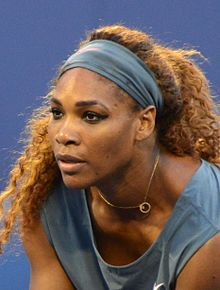 Richard Williams？
司馬談？
László Polgár？
希伯來書 11:20 以撒因著信，就指著將來的事給雅各、以掃祝福。 21 雅各因著信，臨死的時候給約瑟的兩個兒子各自祝福，扶著杖頭敬拜神。 22 約瑟因著信，臨終的時候提到以色列族將來要出埃及，並為自己的骸骨留下遺命。22 因著信，約瑟臨終的時候，提到以色列子民出埃及的事，也為自己的骸骨留下了遺言。23 摩西生下來，他的父母見他是個俊美的孩子，就因著信，把他藏了三個月，並不怕王命。
出埃及記1:9 對他的百姓說：「看哪，這以色列民比我們還多，又比我們強盛。 10 來吧，我們不如用巧計待他們，恐怕他們多起來… 11 於是埃及人派督工的轄制他們，加重擔苦害他們。他們為法老建造兩座積貨城，就是比東和蘭塞。15 有希伯來的兩個收生婆，一名施弗拉，一名普阿。埃及王對她們說： 16 「你們為希伯來婦人收生，看她們臨盆的時候，若是男孩，就把他殺了，若是女孩，就留她存活。」 17 但是收生婆敬畏神，不照埃及王的吩咐行，竟存留男孩的性命。 18 埃及王召了收生婆來，說：「你們為什麼做這事，存留男孩的性命呢？」
出埃及記1:19 收生婆對法老說：「因為希伯來婦人與埃及婦人不同，希伯來婦人本是健壯的，收生婆還沒有到，她們已經生產了。」 20 神厚待收生婆。以色列人多起來，極其強盛。 21 收生婆因為敬畏神，神便叫她們成立家室。 22 法老吩咐他的眾民說：「以色列人所生的男孩，你們都要丟在河裡；一切的女孩，你們要存留她的性命。」
出埃及記2:1有一個利未家的人娶了一個利未女子為妻。 2 那女人懷孕，生一個兒子，見他俊美，就藏了他三個月。 3 後來不能再藏，就取了一個蒲草箱，抹上石漆和石油，將孩子放在裡頭，把箱子擱在河邊的蘆荻中。 4 孩子的姐姐遠遠站著，要知道他究竟怎麼樣。 5 法老的女兒來到河邊洗澡，她的使女們在河邊行走。她看見箱子在蘆荻中，就打發一個婢女拿來。 6 她打開箱子，看見那孩子。孩子哭了，她就可憐他，說：「這是希伯來人的一個孩子。」
出埃及記2:7 孩子的姐姐對法老的女兒說：「我去在希伯來婦人中叫一個奶媽來，為你奶這孩子，可以不可以？」 8 法老的女兒說：「可以。」童女就去叫了孩子的母親來。 9 法老的女兒對她說：「你把這孩子抱去，為我奶他，我必給你工價。」婦人就抱了孩子去奶他。 10 孩子漸長，婦人把他帶到法老的女兒那裡，就做了她的兒子。她給孩子起名叫摩西，意思說：「因我把他從水裡拉出來。」
小人物,大信心

信心的根
信心的果
小人物的回应
大信心的赏赐
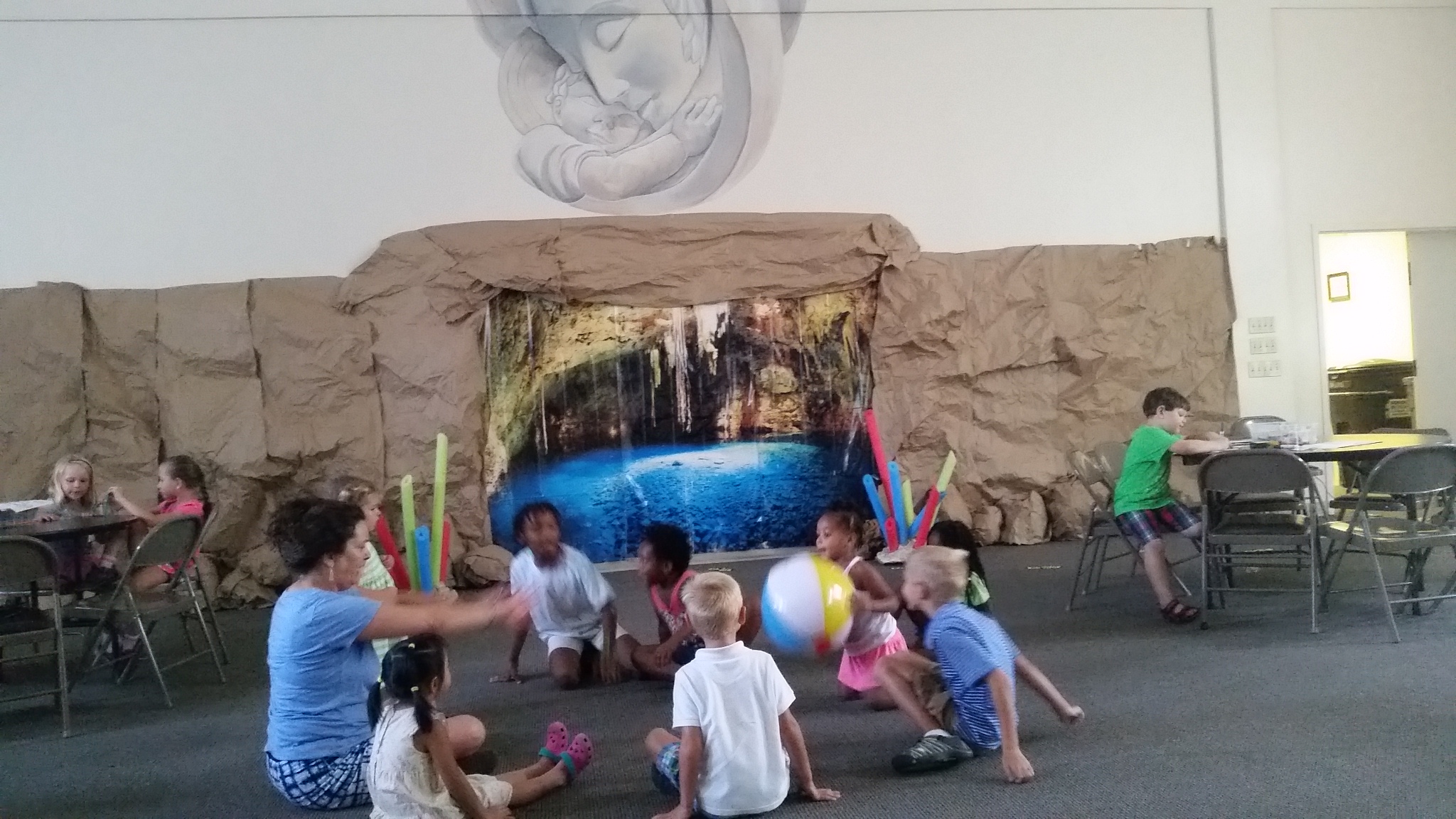 小人物,大信心

信心的根
信道是从听道来的
收生婆因為敬畏神，就
他的父母見他是個俊美的孩子，就因著信，把他藏了三個月，並不怕王命
小人物,大信心

信心的根
信心的果
小人物的回应
大信心的赏赐
堕落世界的巧計
轄制／奴役
對收生婆說：若是男孩，就把他殺了，若是女孩，就留她存活。」
法老吩咐他的眾民說：「以色列人所生的男孩，你們都要丟在河裡；一切的女孩，你們要存留她的性命。」
上帝的大巧若拙
出埃及記1:20 神厚待收生婆。以色列人多起來，極其強盛。 21 收生婆因為敬畏神，神便叫她們成立家室。
女孩就留她存活
奴役－工钱
尼罗河
。。。
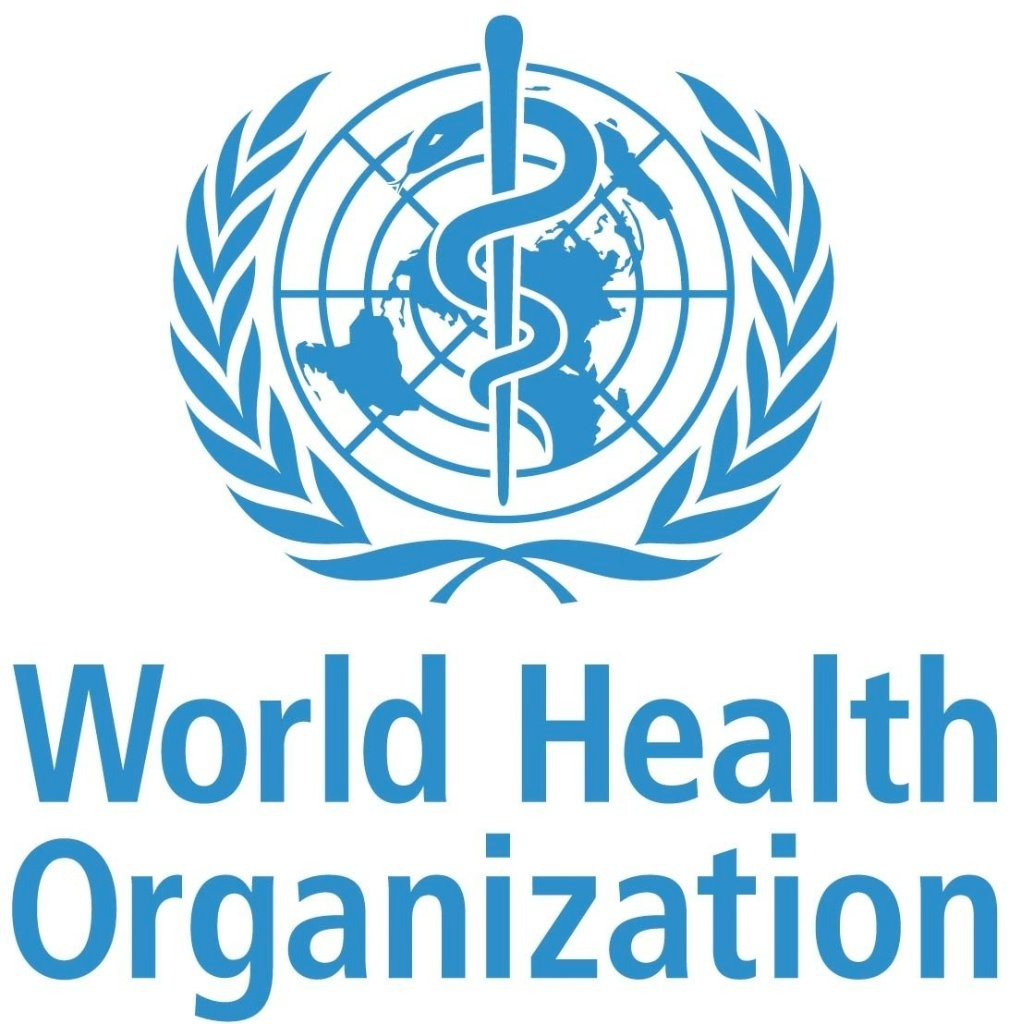 无论小人物还是大人物,都要有对的信心

信心的根
信心的果
我们的回应
上帝的赏赐
誰能登耶和華的山？
就是圣洁（分别为圣）的人。

以清洁的心持守自己
		我怎能做這大惡得罪神呢？
以敬畏的心信靠上帝
		我豈能代替神呢？
以恩慈的心原谅别人
		但神的意思原是好的，要。。。